WP5 : Provide training activities through EOSC platforms
Nazaré GUIMARD (SOLEIL)
ExPaNDS Kick-Off Meeting 11/09/2019
WP5 Goal
To promote the outcomes of the catalogues and services provided by ExPaNDS for EOSC to reach a larger community of users
To set up an e-learning platform and develop and disseminate training material for both staff and users of the Ris
To allow the users
To get to know the coordinated PaNOSC and EOSC_hub metadata catalogues and learn how to use them at national RIs
To discover the set of EOSC adapted data analysis services using Jupyterhub
To learn how to deploy and support own workflows using data analysis services
To train scientists on how to make their data FAIR and how to exploit FAIR data
Objectives
Provide training materials 
accessible to staff and users from national RIs
using EOSC data websites and e-learning platforms.

Organize a series of training events in :
data FAIR principles 
data stewardship
data management
data analysis services integrated into the EOSC services
Work tasks
T5.1: Organising at national  RIs’ a series of staff and users training events
Lead partner: SOLEIL, Contributors: HZDR, UKRI, PSI, DESY, DLS, EGI

T5.2: Evaluation of available e-platforms and provision of a training demonstrator
Lead partner: HZDR, Contributors: SOLEIL, EGI

T5.3: Collection, Preparation and Publishing  of Training material
Lead partner: SOLEIL, Contributors: HZDR, EGI, UKRI, PSI, DESY 

T5.4: Monitoring and Measuring of training effectiveness
Lead partner: HZDR, Contributors: SOLEIL, DLS
Task 5.1 – Staff and users training
Lead partner: SOLEIL, Contributors: HZDR, UKRI, PSI, DESY, DLS, EGI

WORKSHOPS TO BE ORGANISED
Workshop to promote FAIR principles (M12)
Workshop to develop common rules and best practices between national RI’s which build on previous work (e.g. PaNdata) and harmonise the provision of the EOSC services.(M12)
Workshop/meeting(s) to educate and train developers and facility staff on how to deploy and support their own workflows. This activity will be organized and performed in close collaboration with WP3 and WP4. (M25)
Workshop to educate and train metadata catalogue services including Photon and Neutron Ontologies developed in WP3 (M34)
Workshop/meeting(s) to educate and train Photon and Neutron users in the use of the data analysis services. This activity will be organized and performed in close collaboration with WP4 (M35)
Task 5.2 - Evaluation of available e-plaforms / training demonstrator (Task 5.2)
Lead partner: HZDR, Contributors: SOLEIL, EGI
Definition of the most suitable training material in acordance with the requirements and recommendations made by the targeted e-platform providers 
Contact with the e-plateform providers (ESRF for PaNOSC and EGI for EOSC-Hub) to define together the prerequisites to maximise and expand an appropriate use of the platforms
WP2, WP3 and WP4 will deliver tailored specification for each of the online training 
A demonstrator for using e-learning platforms will be developped and provided (M25)
Task 5.3 – Collection, preparation and publishing of training materials
Lead partner: SOLEIL, Contributors: HZDR, EGI, UKRI, PSI, DESY 

STRONG CORRELATION WITH WP2, WP3 and WP4
To provide the training materials fo foster the uptake of ExPaNDS services in the existing e-learning platforms
Collection of the material provided by WP2, WP3 and WP4
Preparation and publication of the training material (Moodles, Wiki medias, modules, …): 
FAIR data guidelines, common rules and best practices (Task 2.6 WP2)
Standard dataset definition (WP3) and Photon and Neutron reference datasets (WP4)
Londg term viability and sustainability of the data analysis services developed by ExPaNDS (task 4.5 WP4)
…
Task 5.4 – Monitoring and measuring of training effectiveness
Lead partner: HZDR, Contributors: SOLEIL, DLS

STRONG CORRELATION WITH WP2, WP3, WP4 and WP6
User feedback in the form of survey and usage statistics (final report)
Work organisation
Developed self-training material
Will be developed in coordination with WP2, WP3,WP4 and WP6, 
Will be made available through e-platforms developed by EOSC-hub and PaNOSC. An Open edX platform (an open source MOOC platform, (www.open.edx.org/) proposed and maintained by EGI will also be used

Organize a series of workshops (6 training planned)
Distributed among the participating facilities
To promote the outcomes of ExPands for EOSC
To reach a larger community of users.
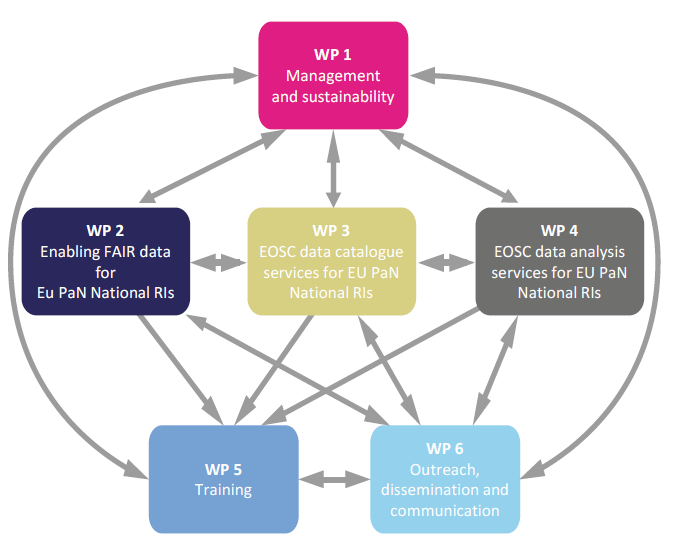 Partners involved
SOLEIL (coordinator, 36 PM)
HZDR (deputy leader, 18 PM)
EGI (7 PM)
UKRI, PSI, DESY, DLS
Deliverables
Milestones
Risks